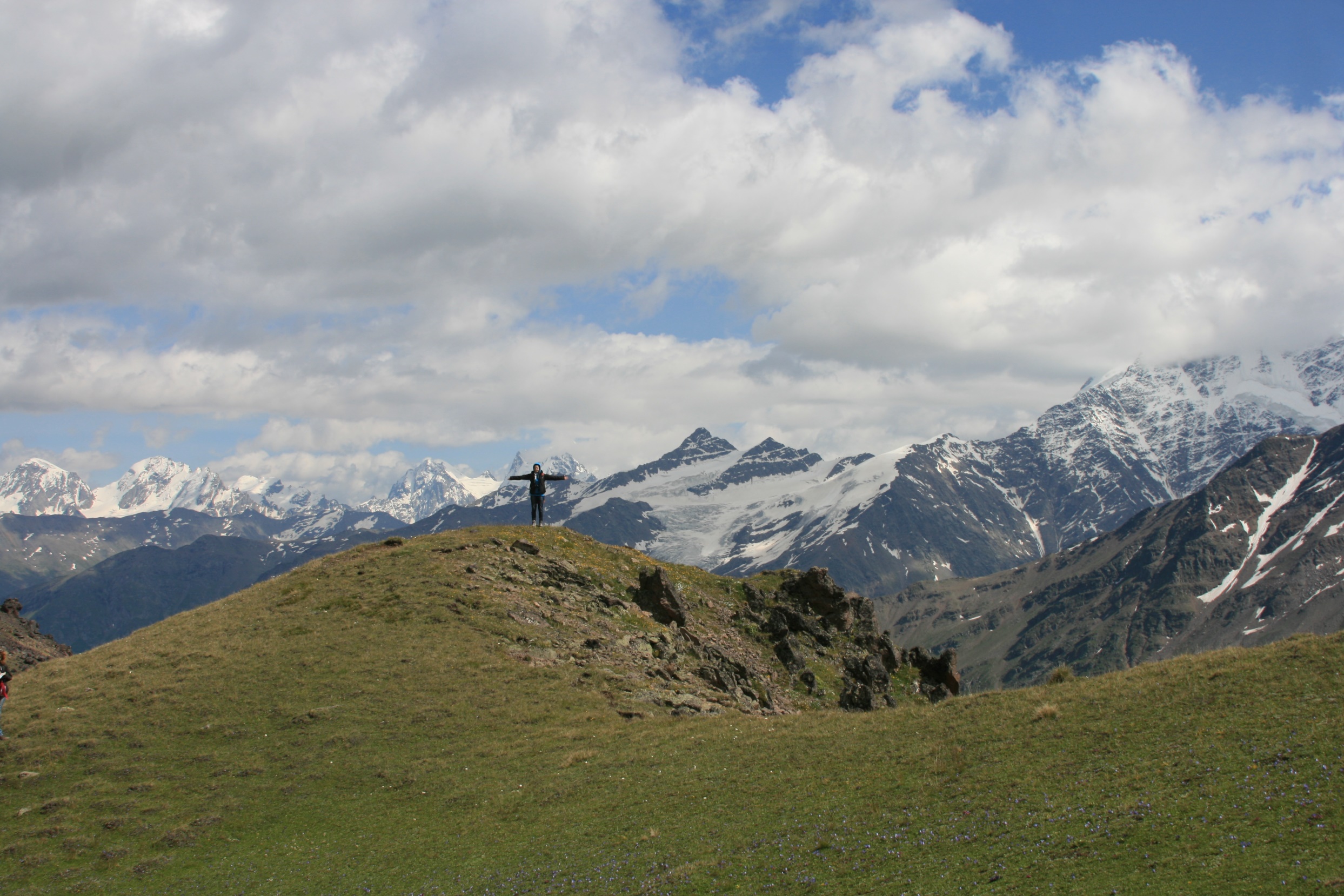 К вершинам Кавказа
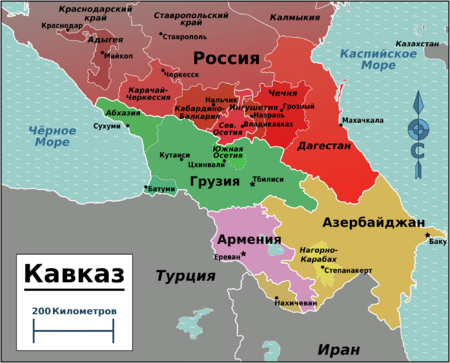 Кавказский регион на карте
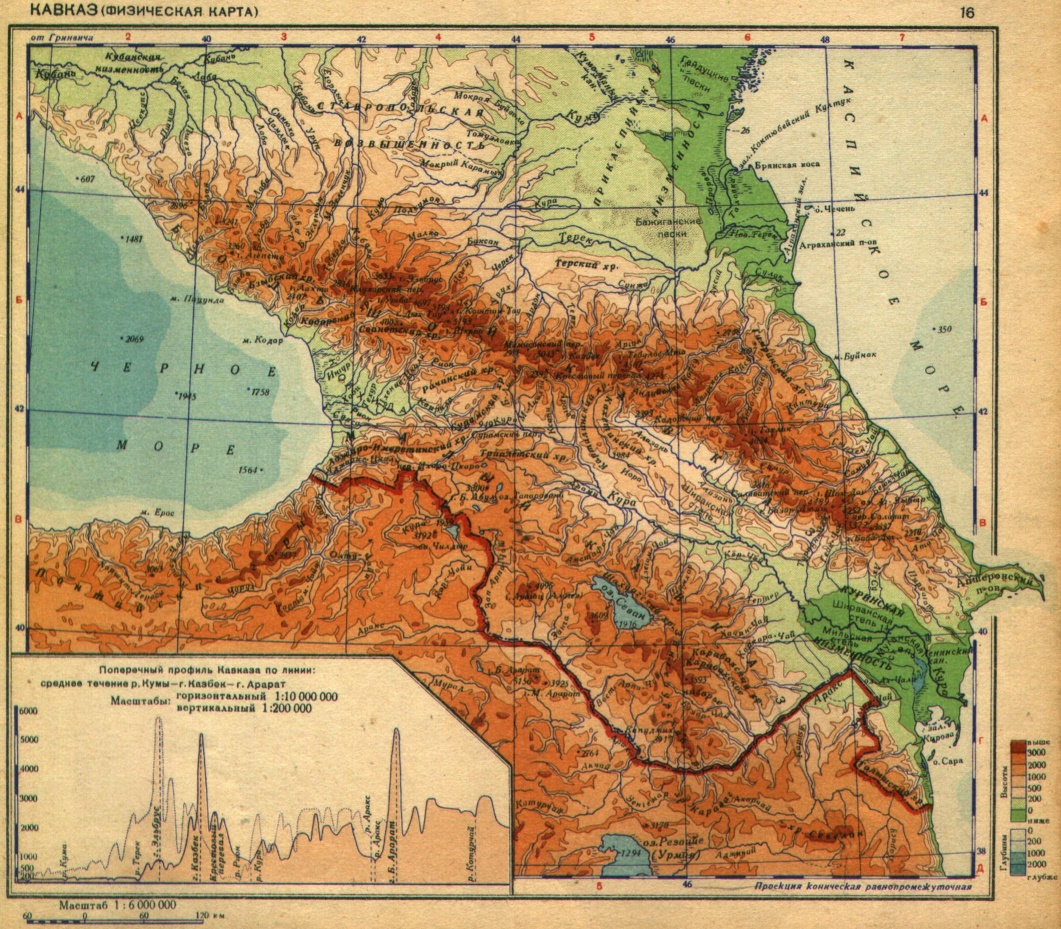 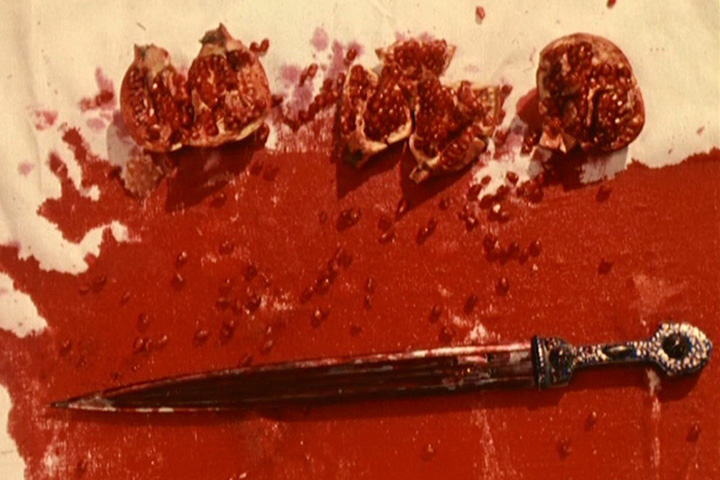 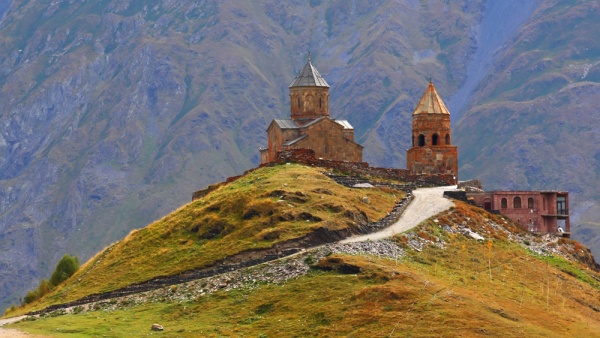 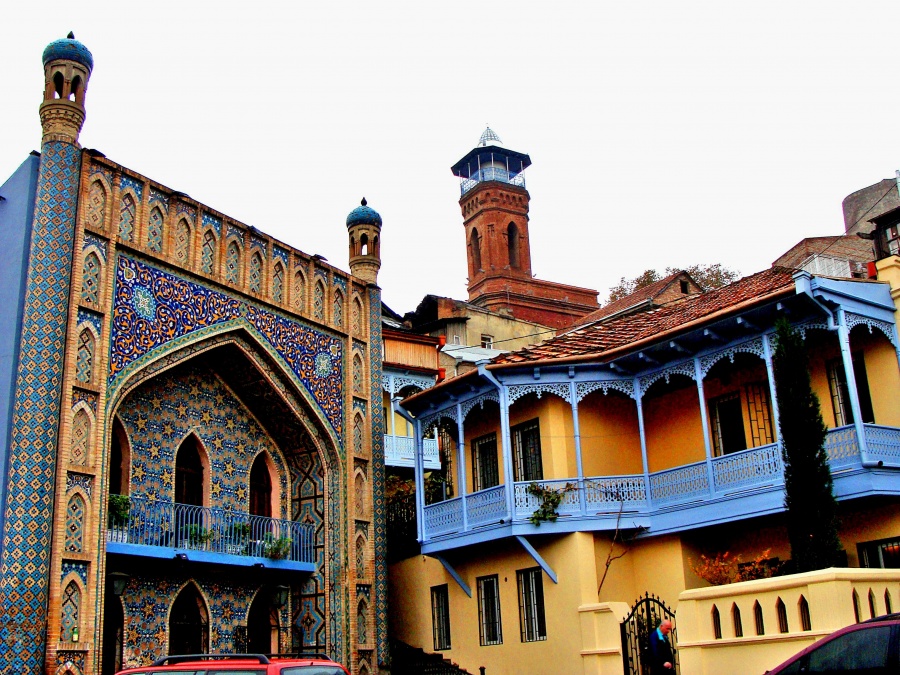 О, Запад есть Запад,Восток есть Восток
Облик Земли в ордовике (450 млн л н) и юре (165 млн л н)
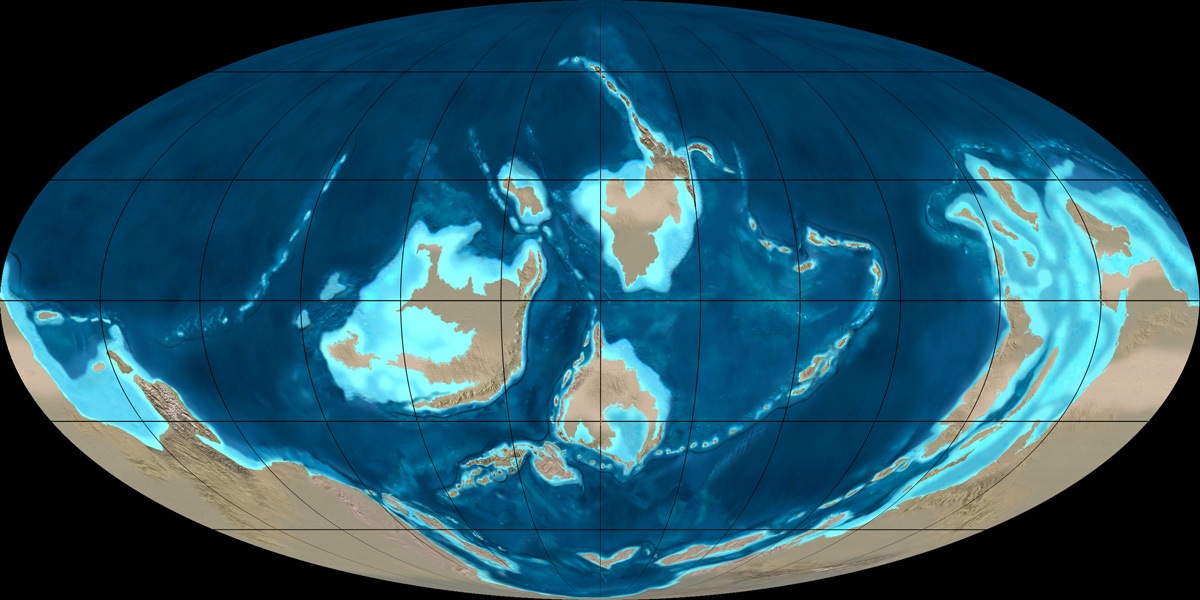 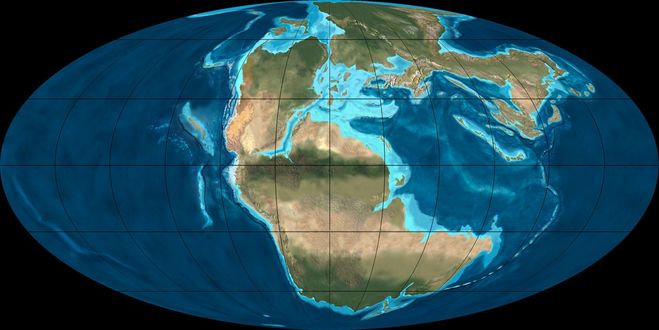 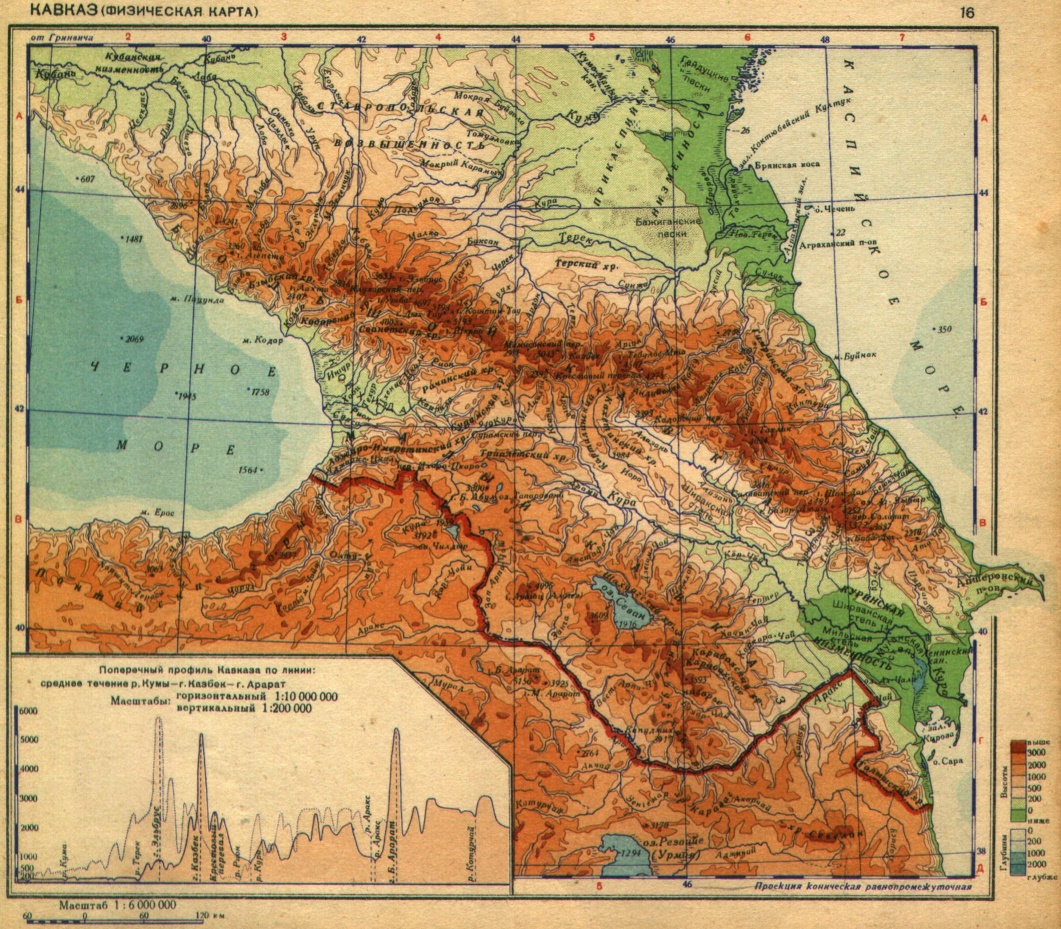 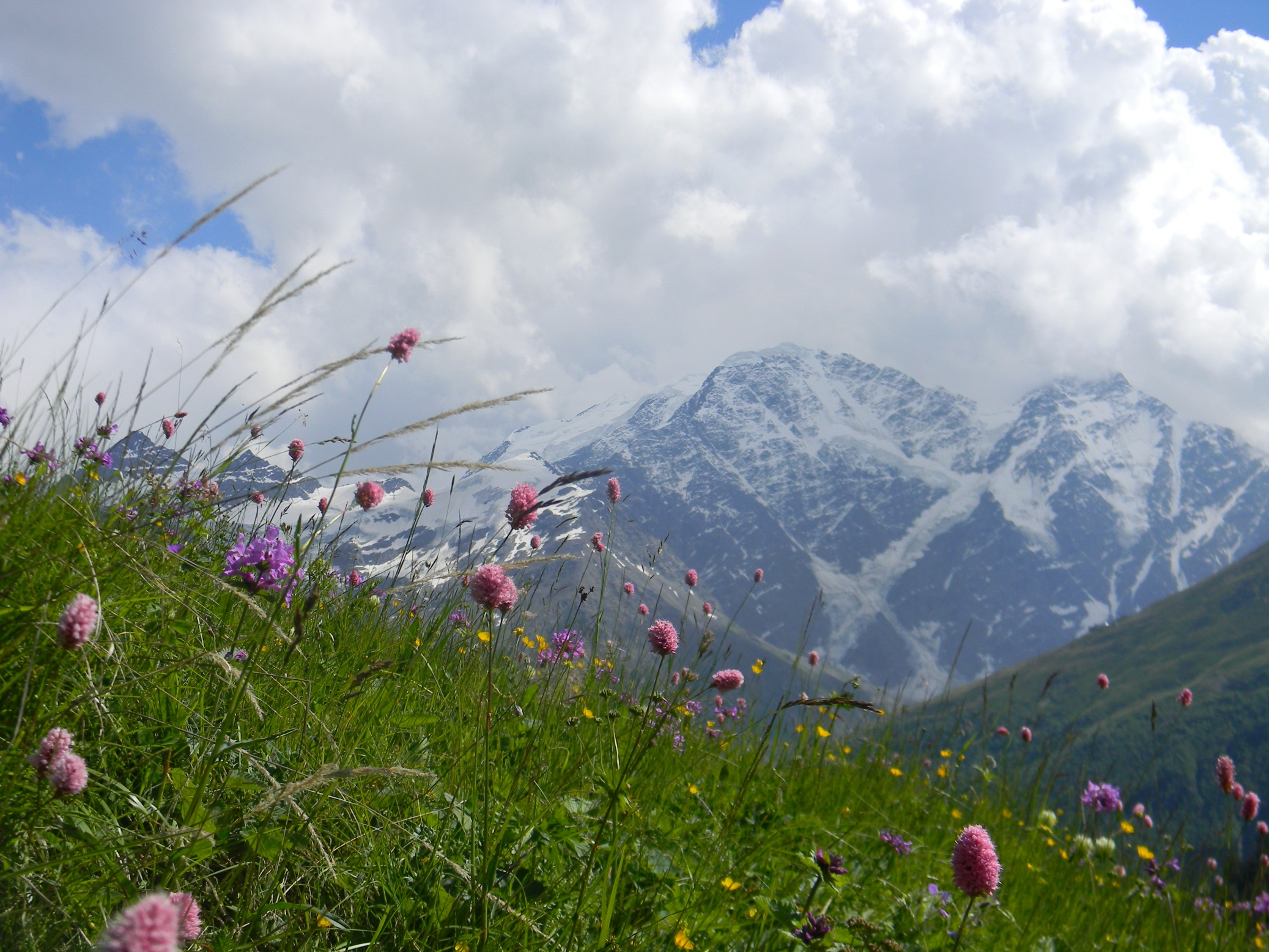 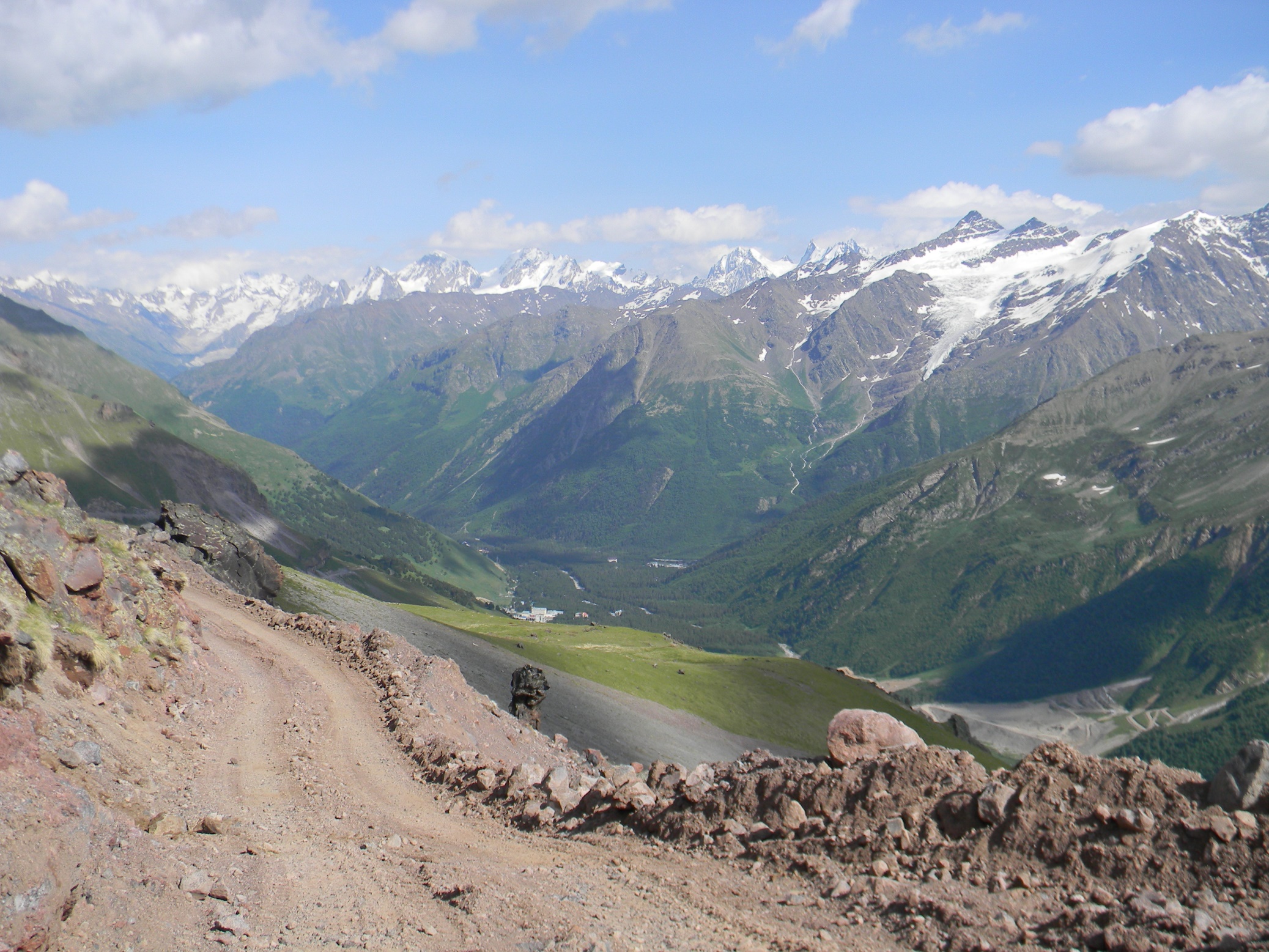 Кавказские горы
Землетрясения, лавины, сели
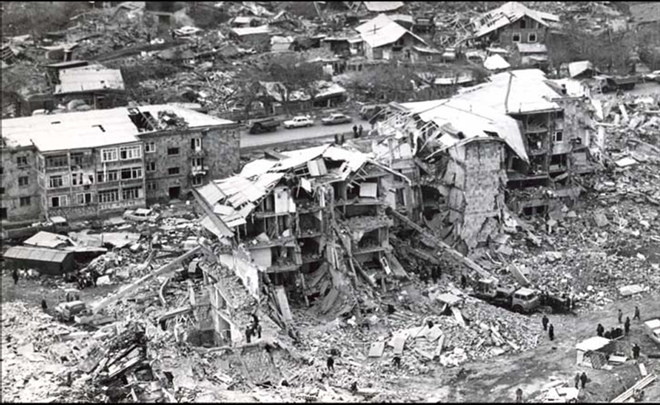 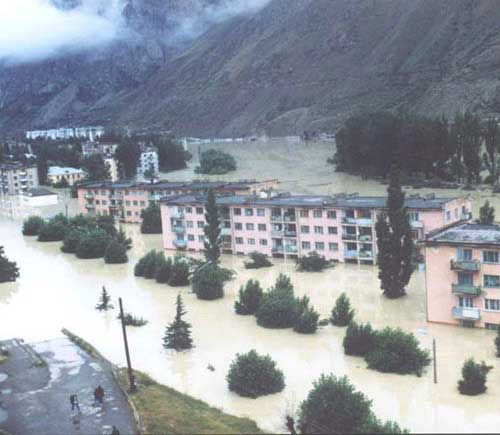 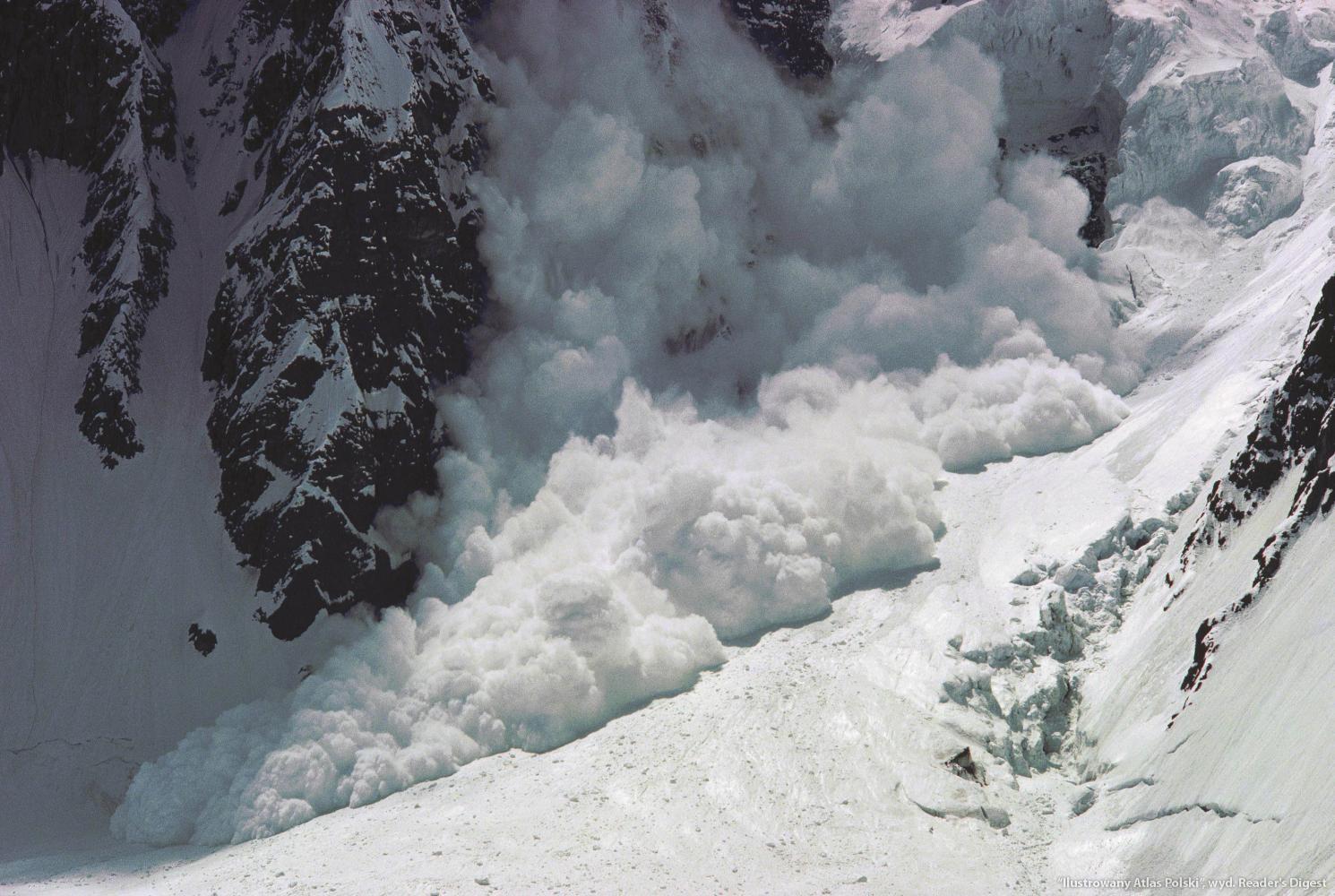 Эльбрус
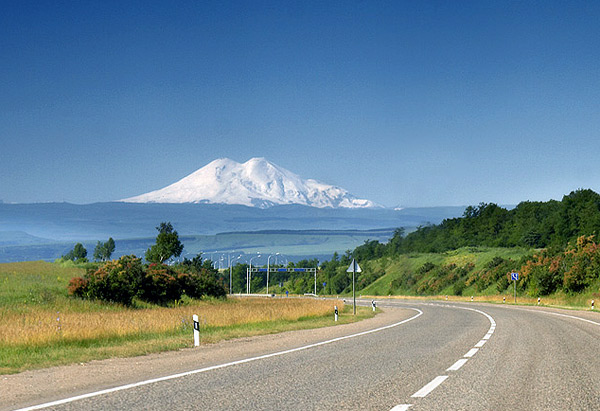 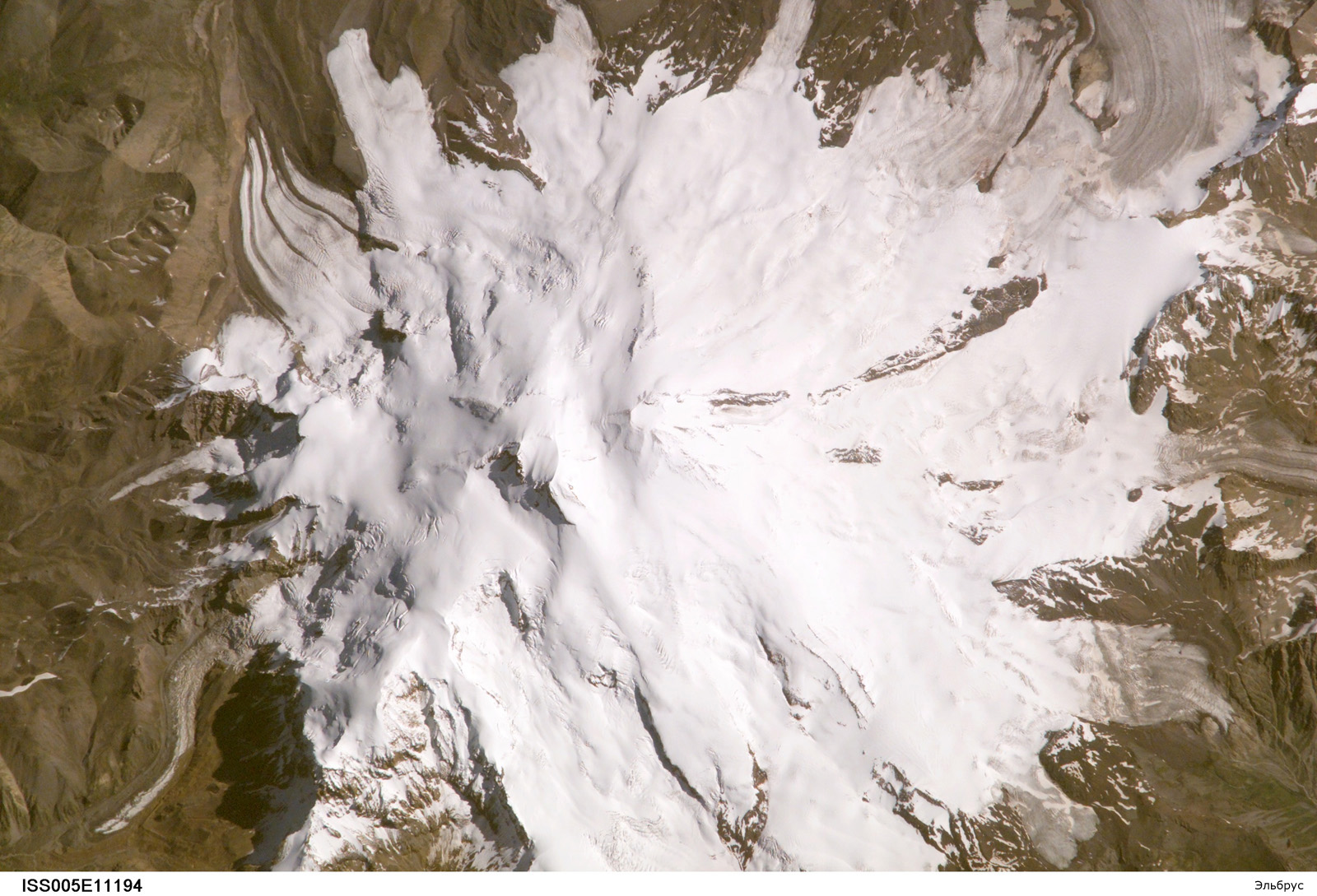 Эльбрус (5642м)
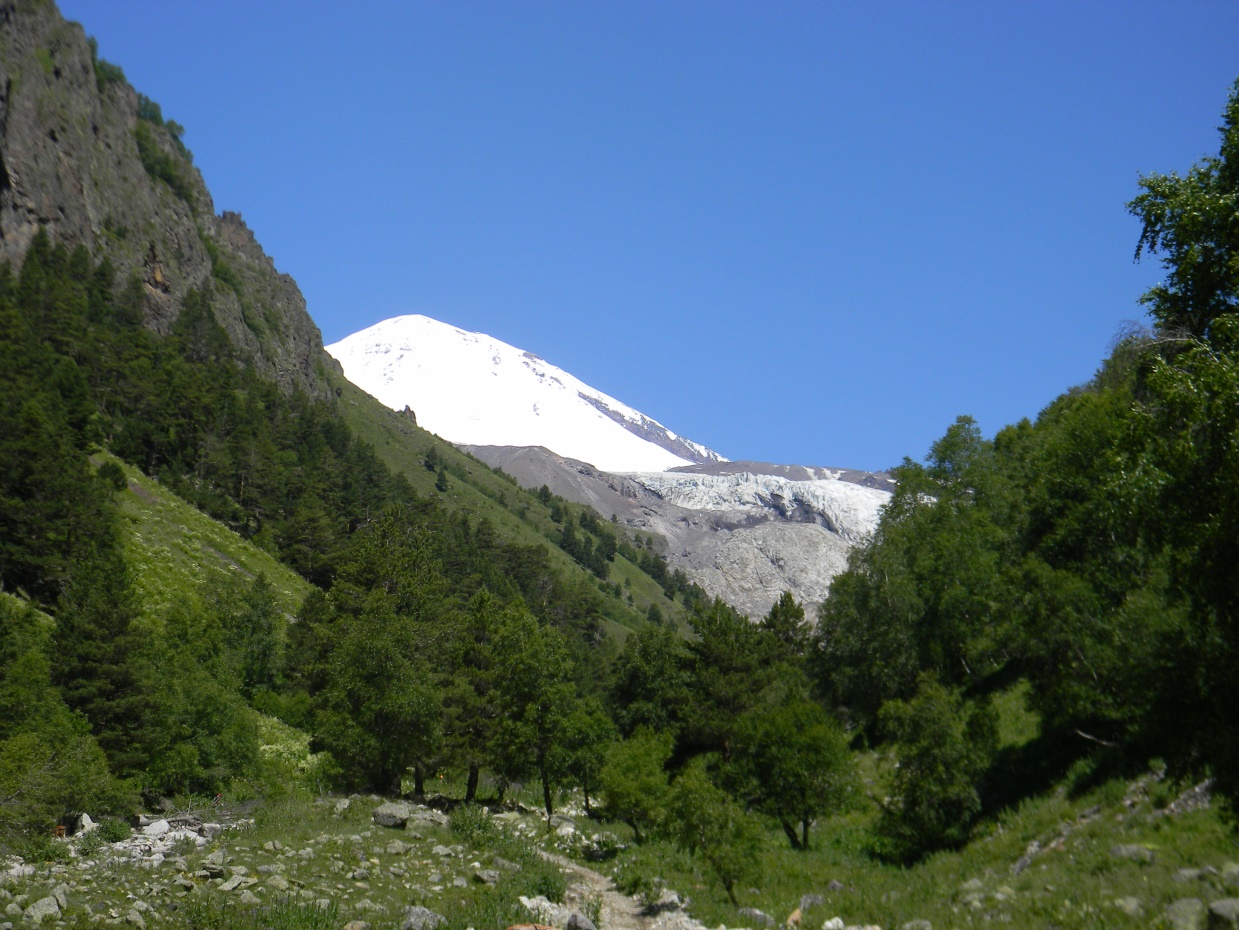 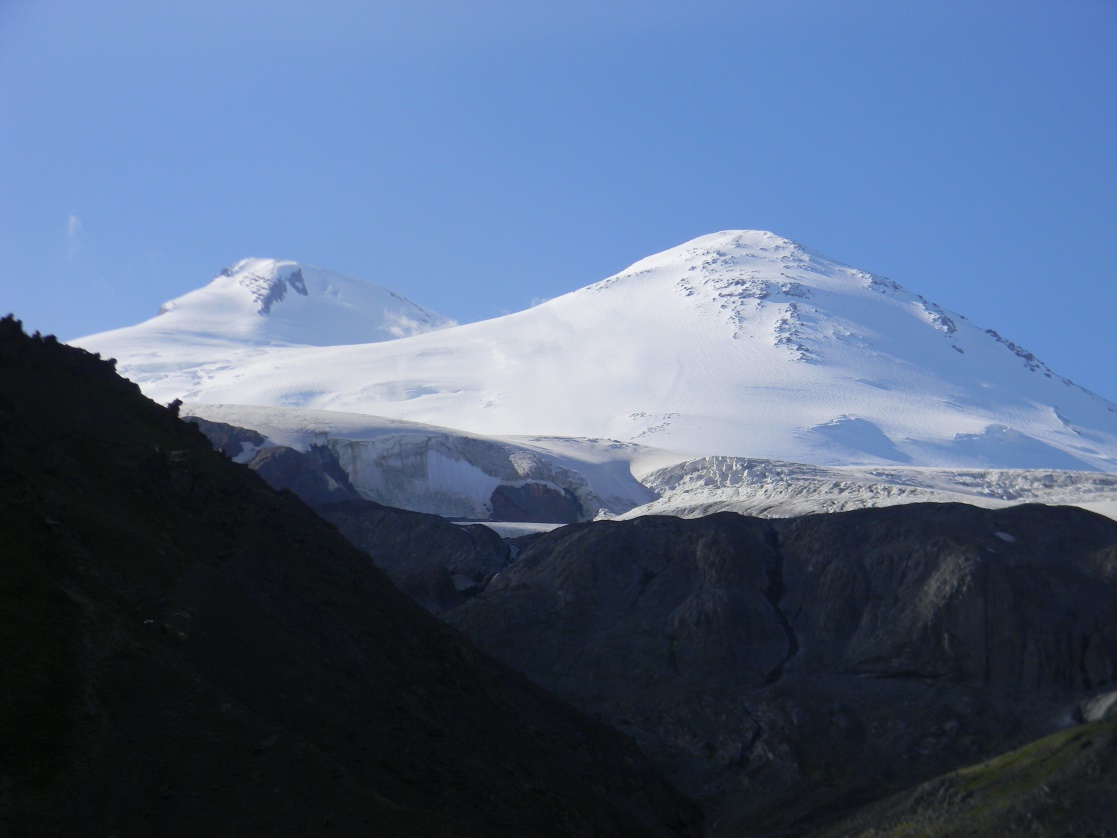 Горные степи и леса
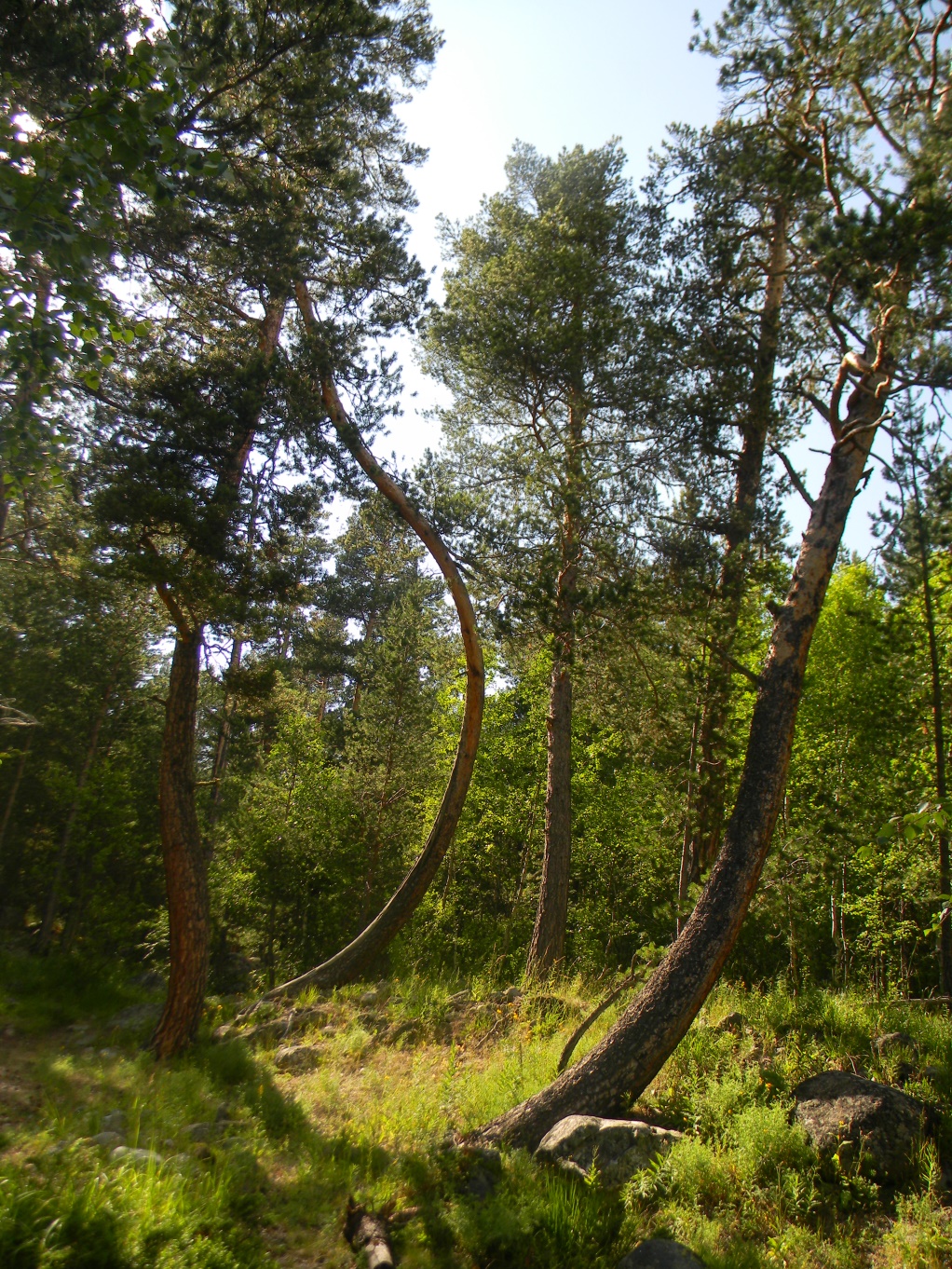 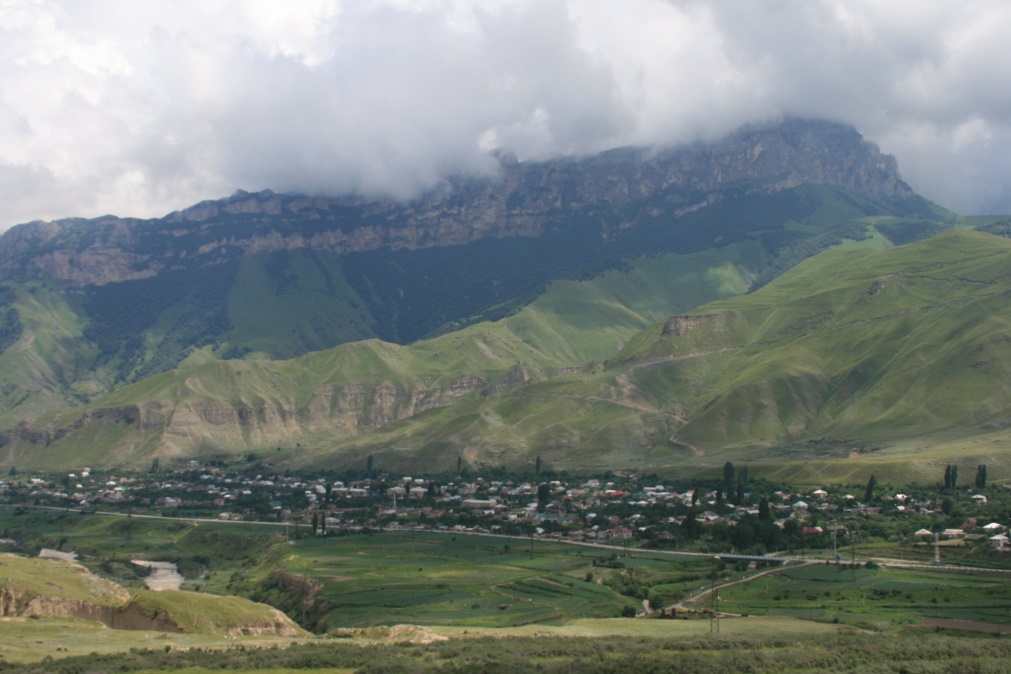 Альпийские луга и ледники
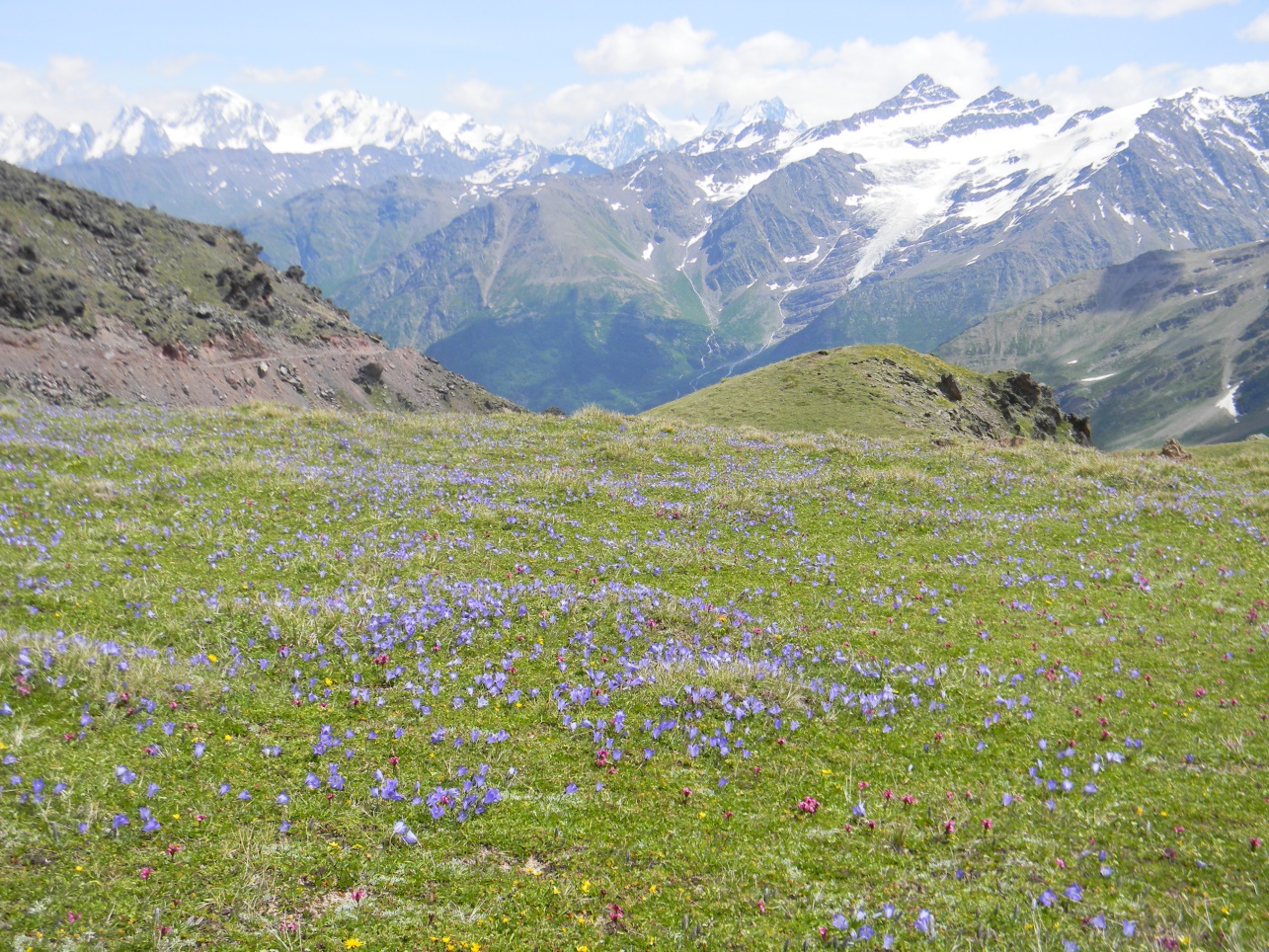 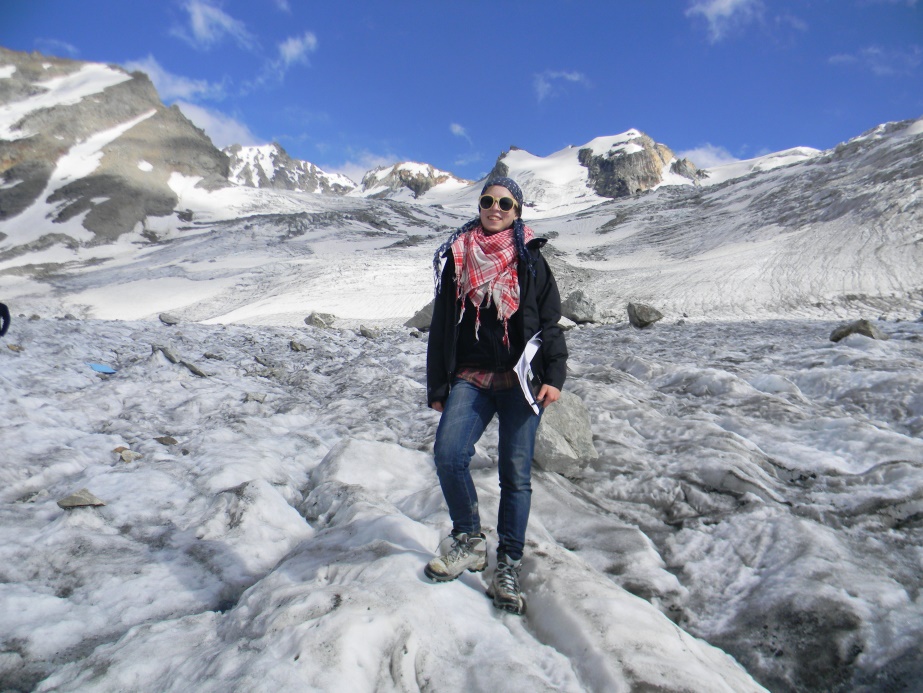 Грузия
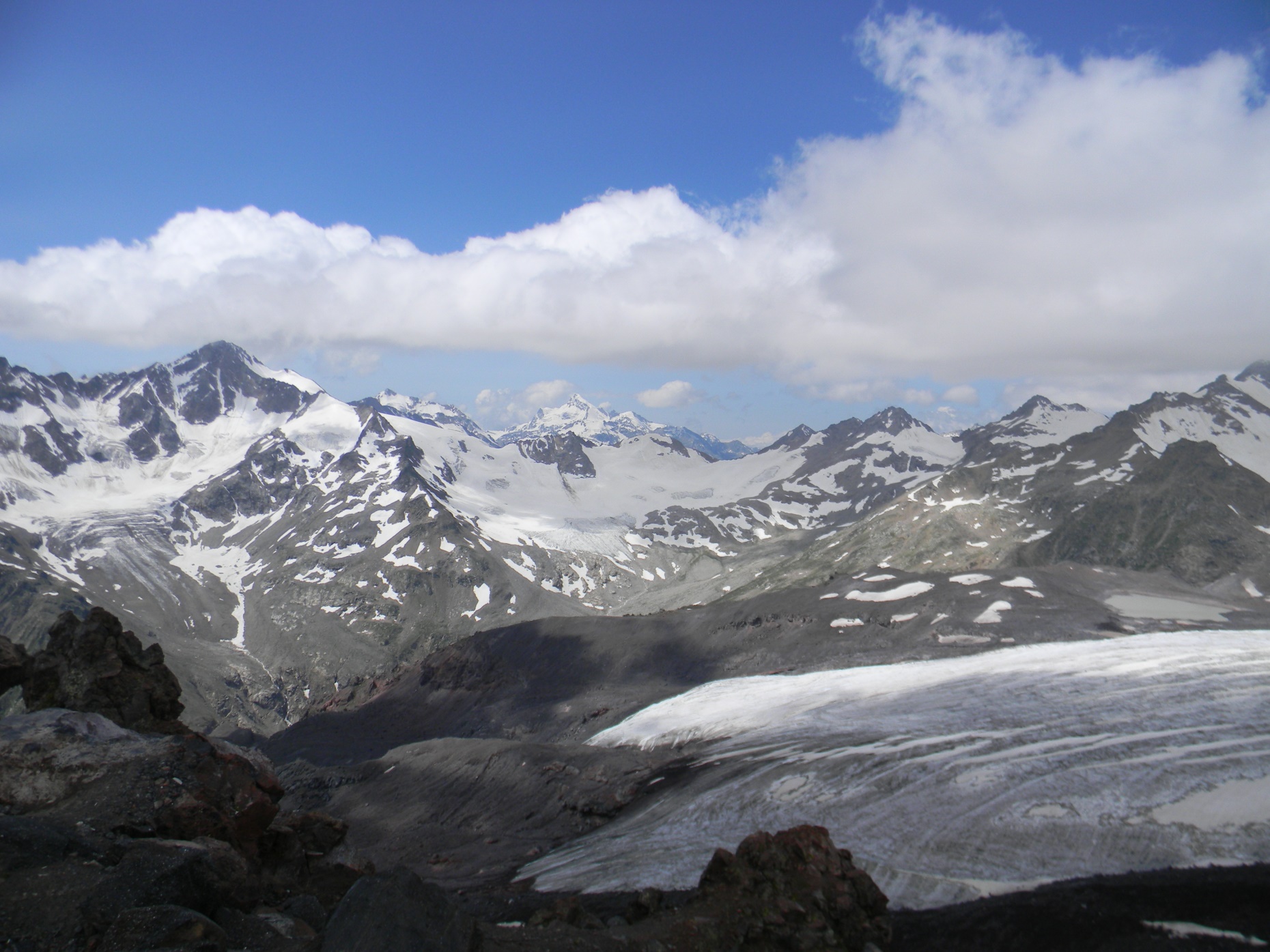 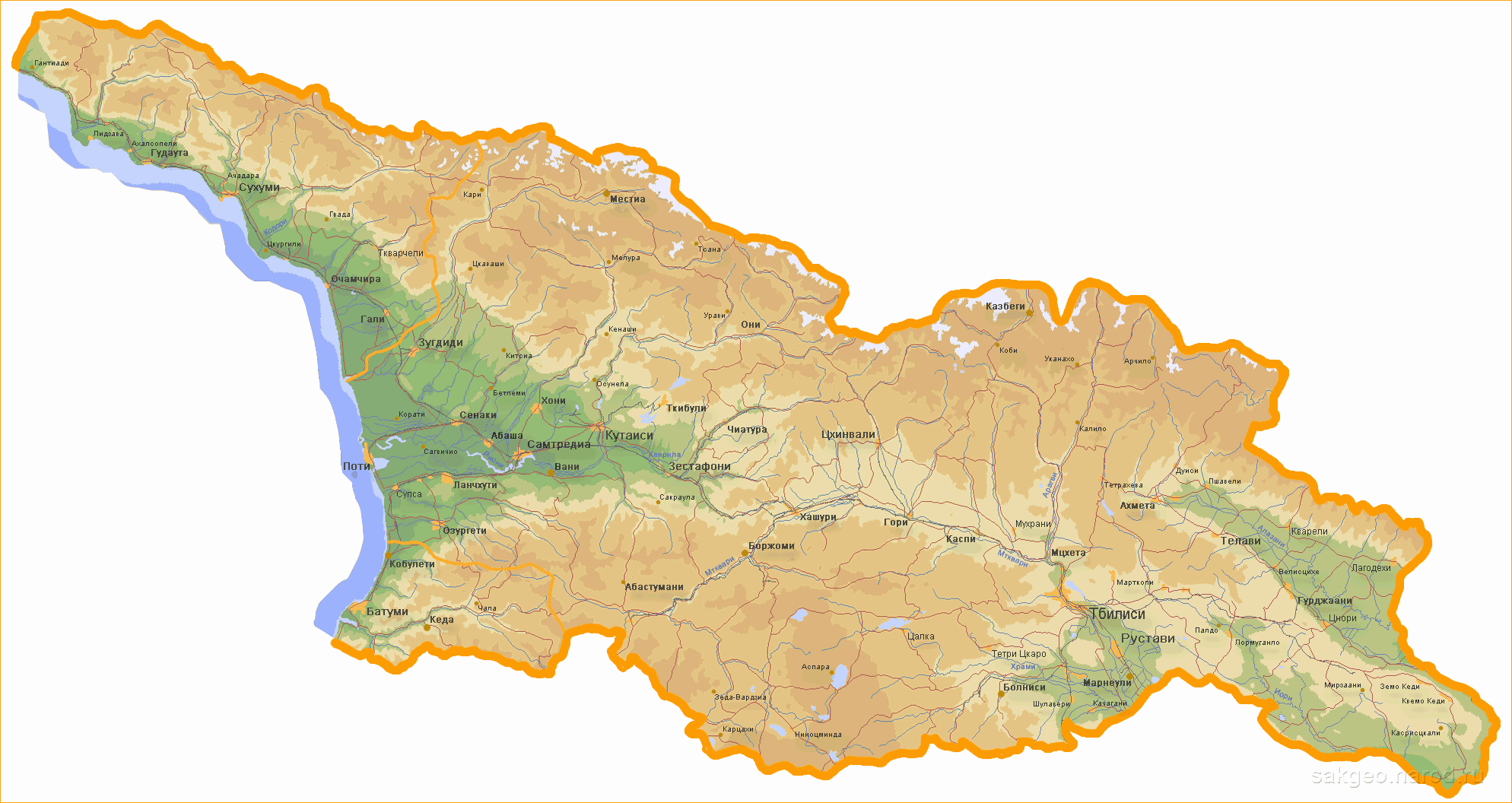 Поляна нарзанов
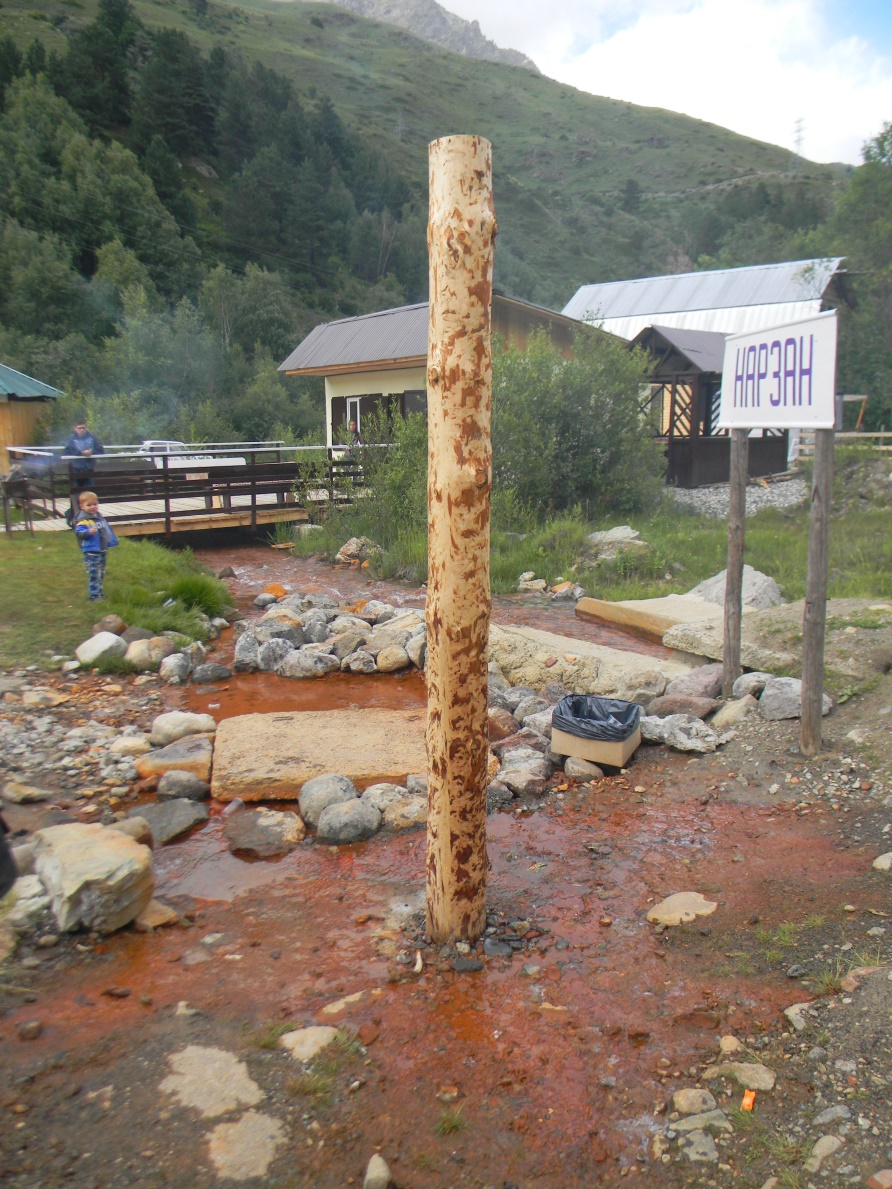 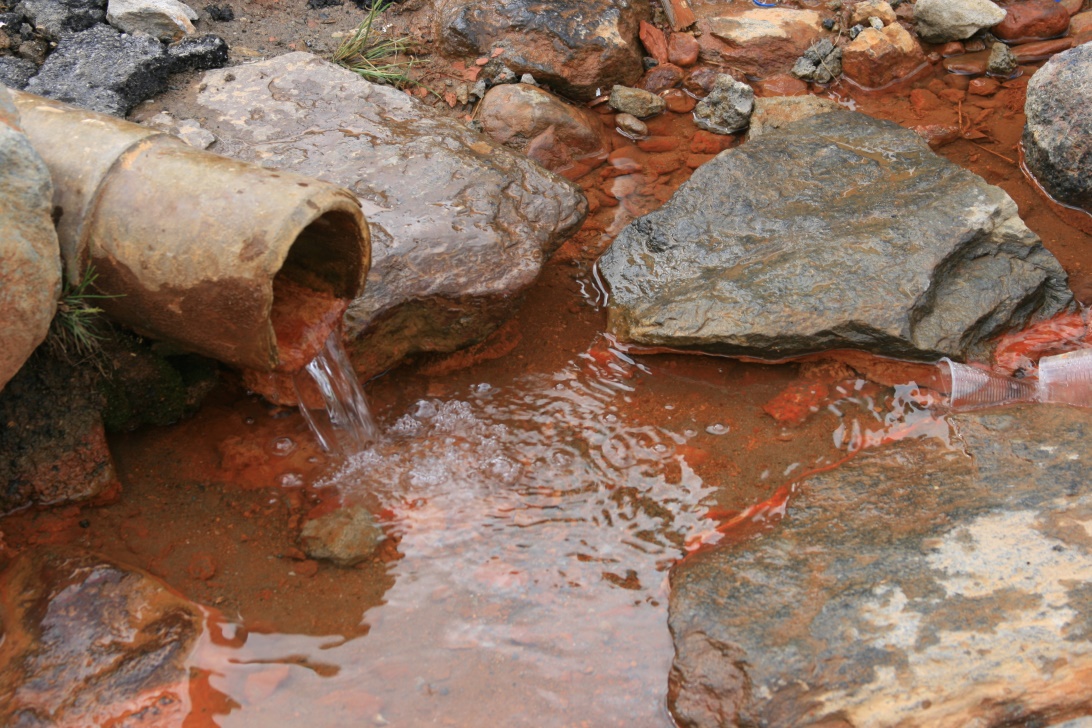 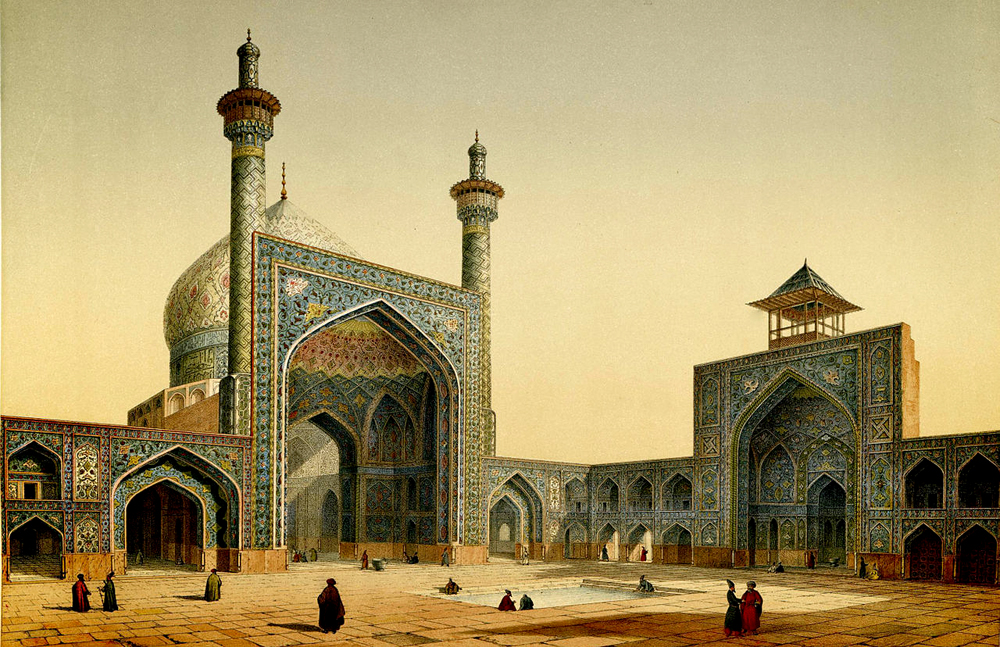 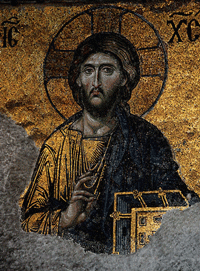 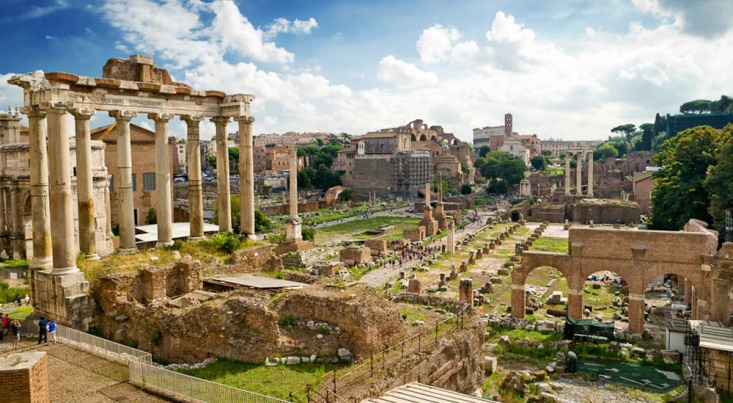 Народы Кавказа
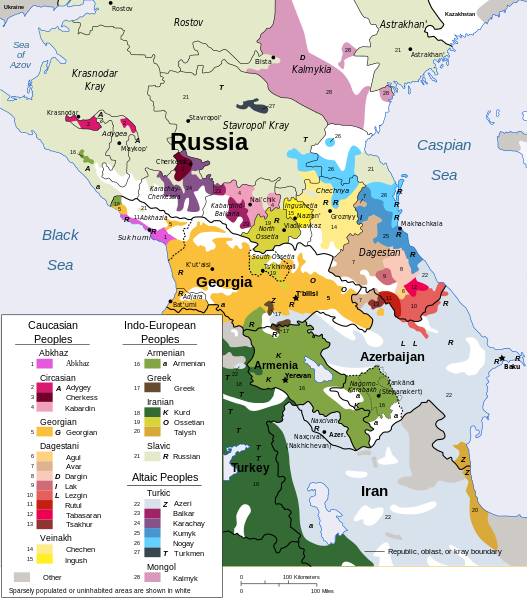 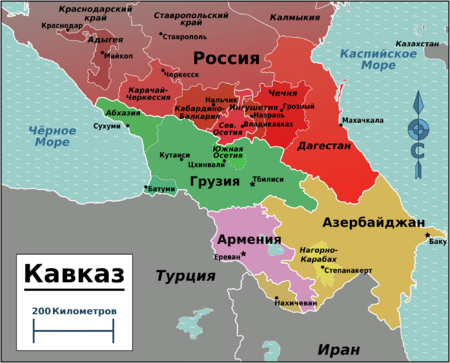 Народы Кавказа
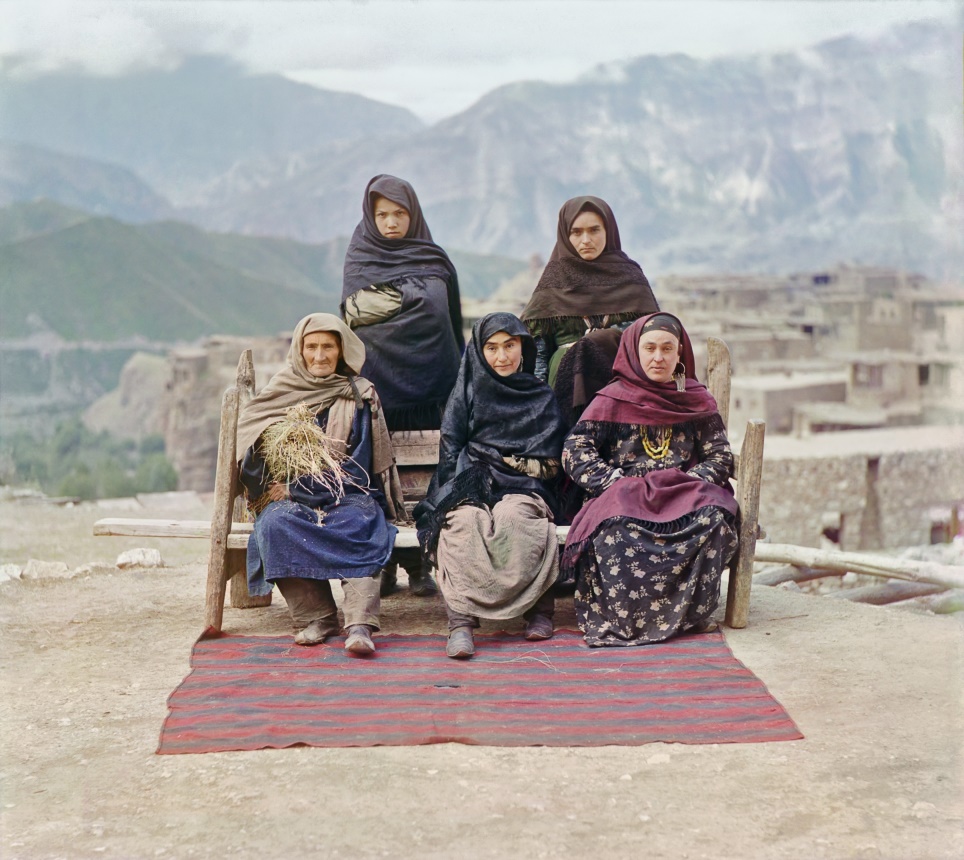 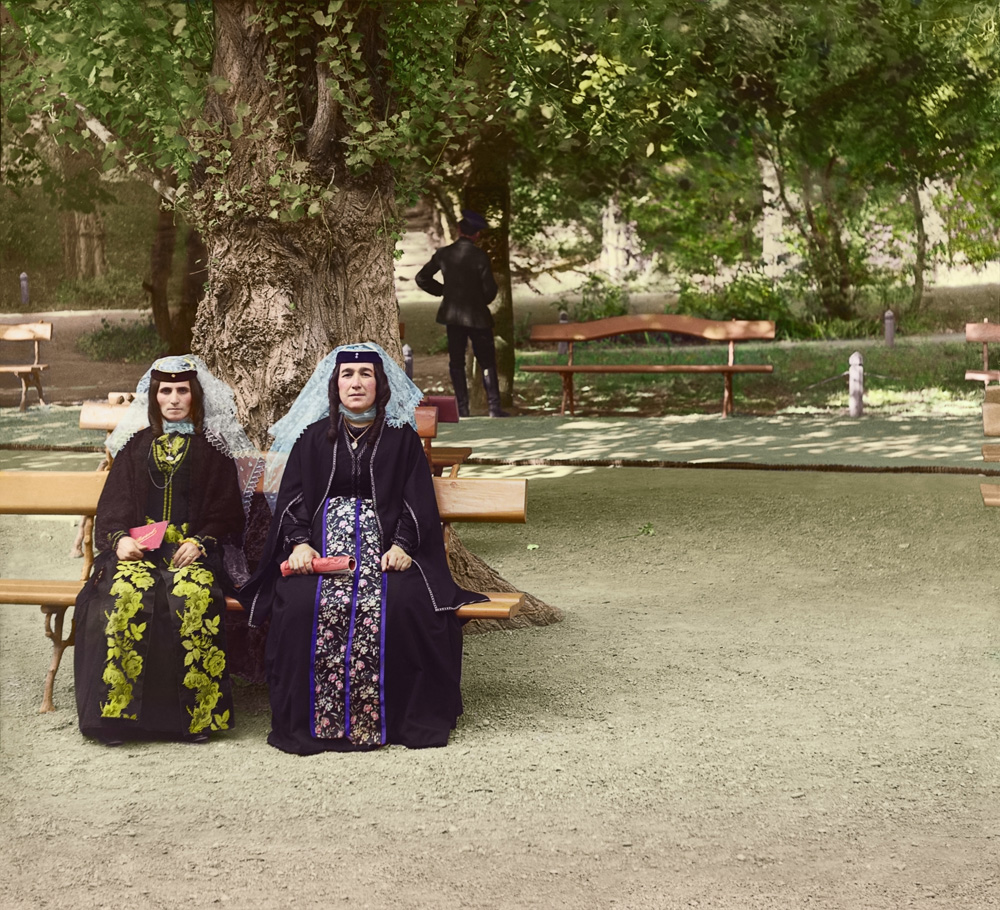 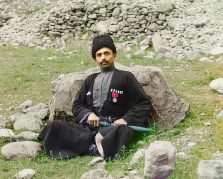 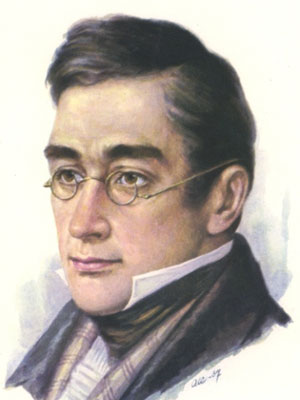 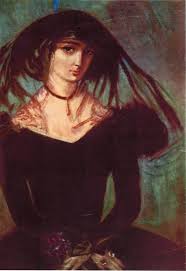 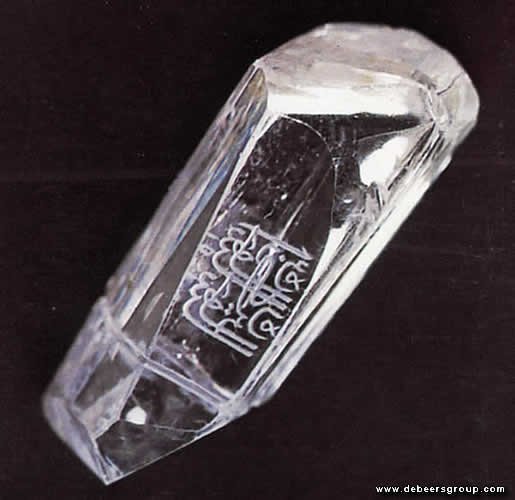 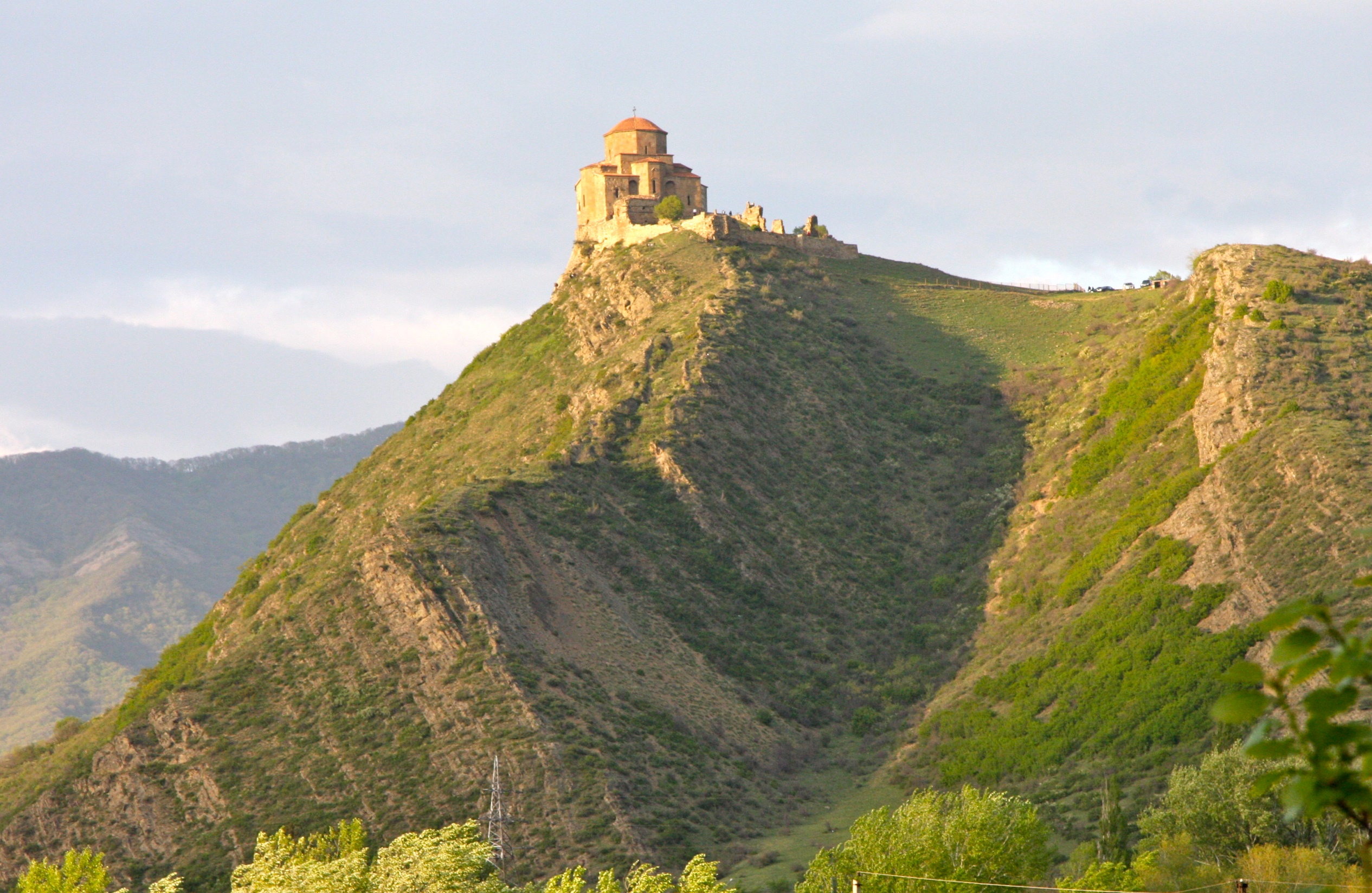 Монастырь Джвари
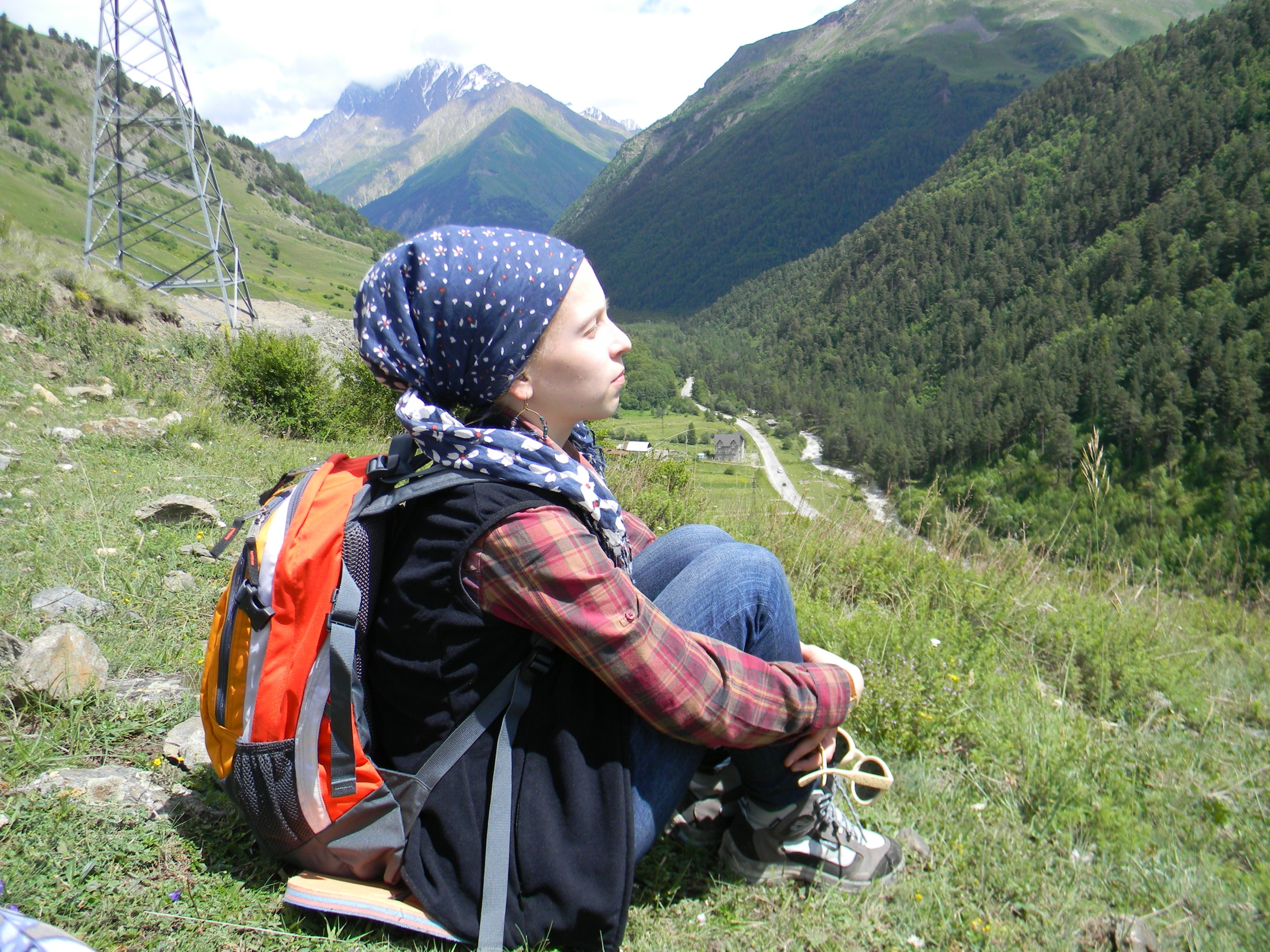 Спасибо за внимание!